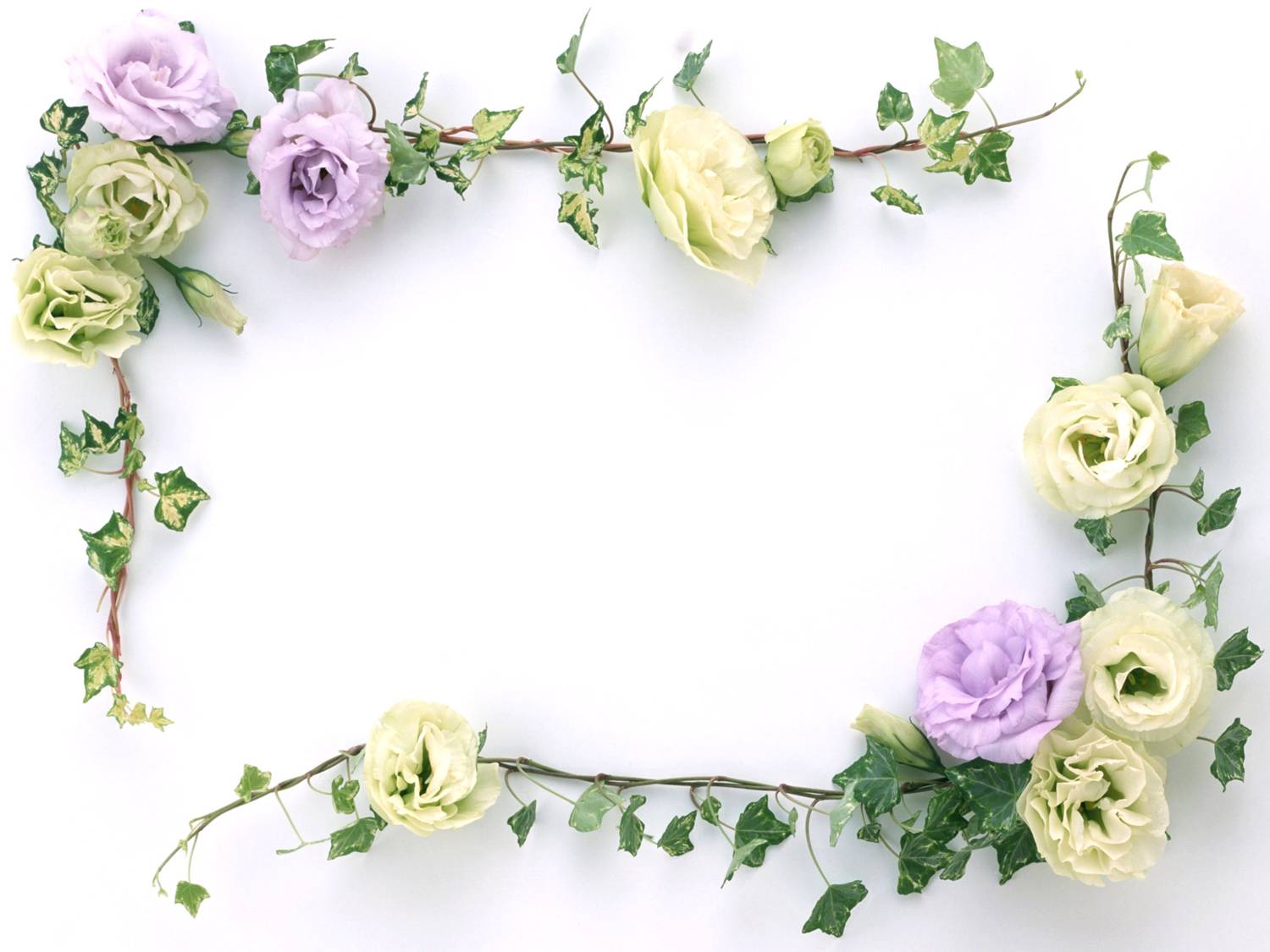 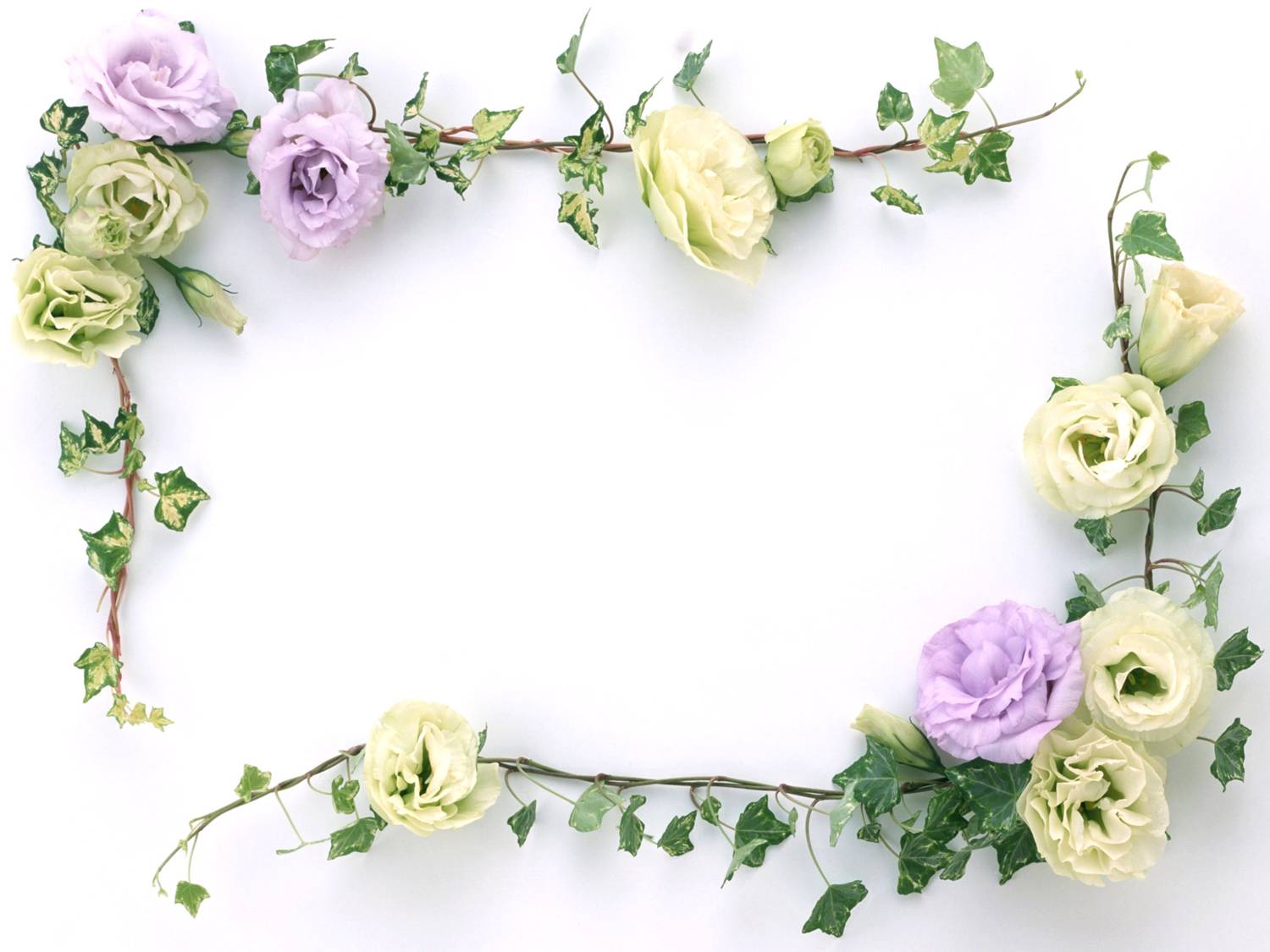 WELCOME ALL THE TEACHERS TO THE CLASS
ENGLISH 4
Teacher: Bui Bien Phong
School: Đai Ban I primary school
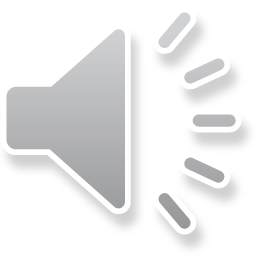 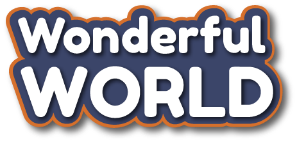 farm animals
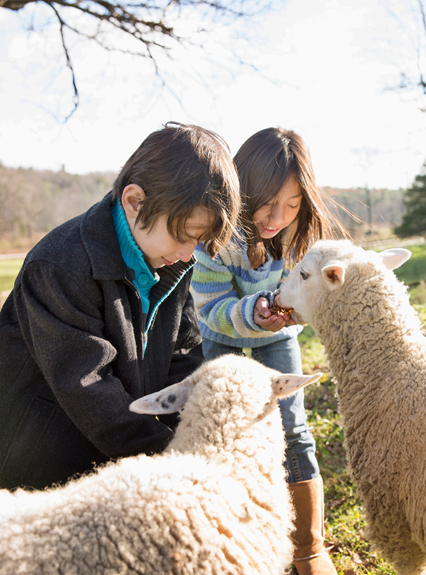 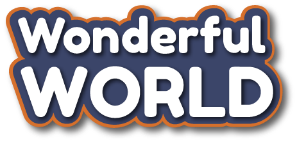 Children feeding αlpαcαs in α field
Look. Tick what you see.
       boy                    giraffe
       
       girl                     elephant
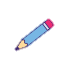 ✓
✓
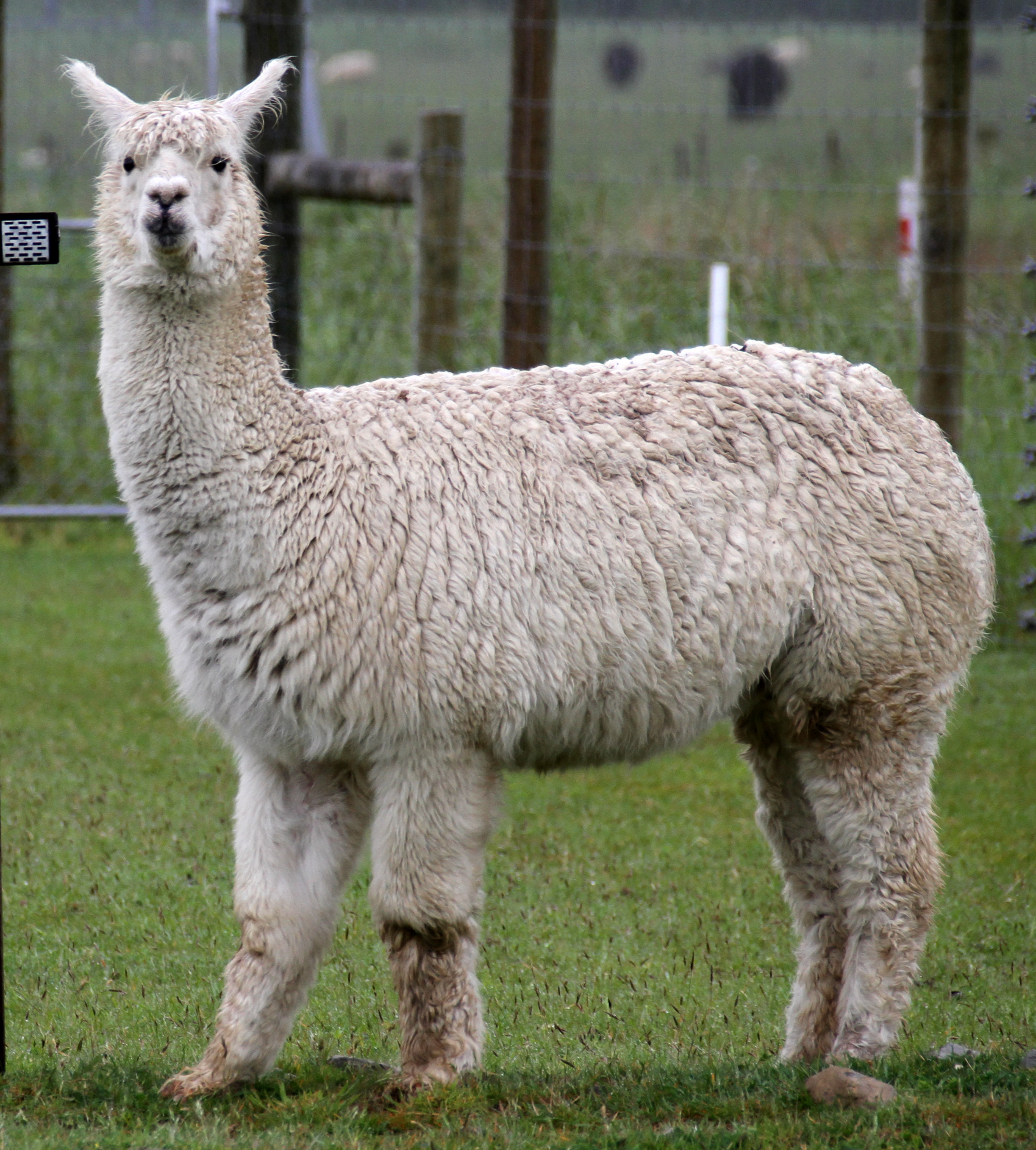 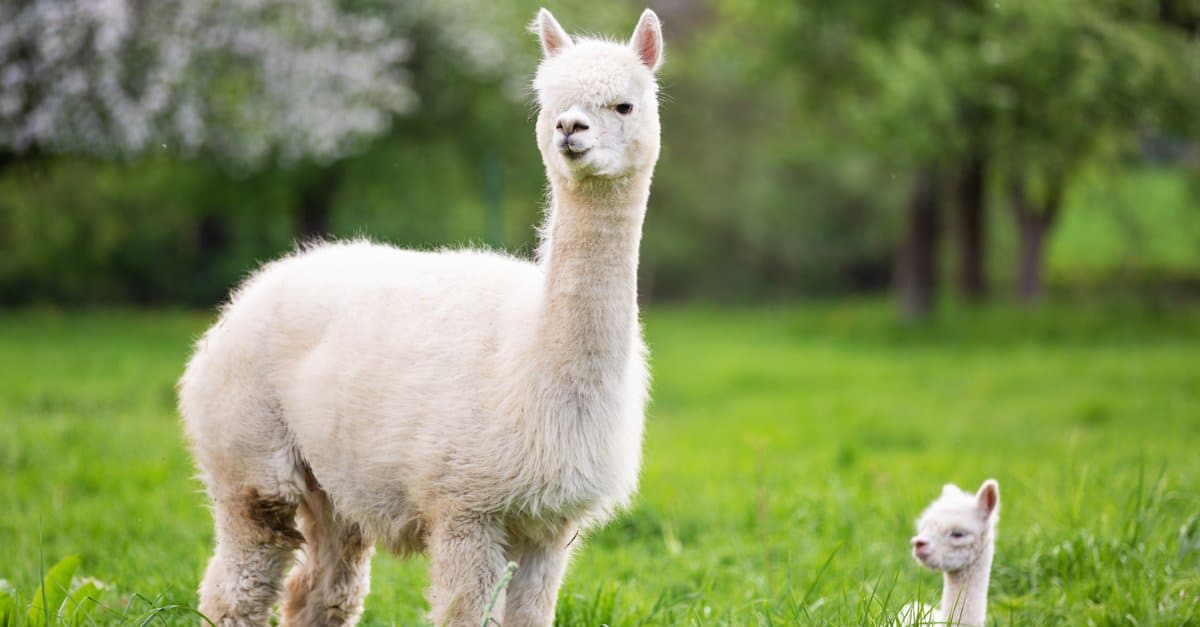 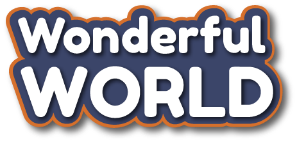 Alpaca
1 Listen and point. Repeat
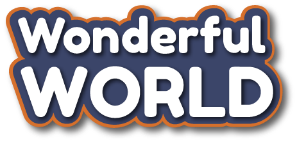 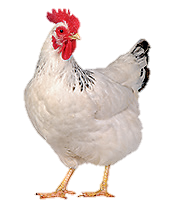 chicken
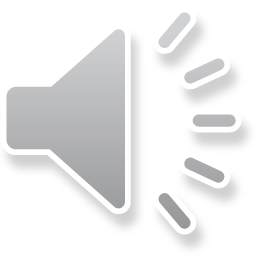 1 Listen and point. Repeat
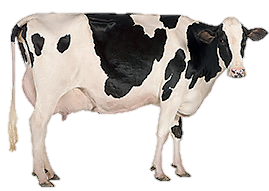 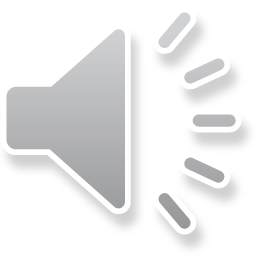 cow
1 Listen and point. Repeat
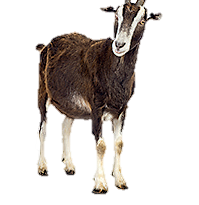 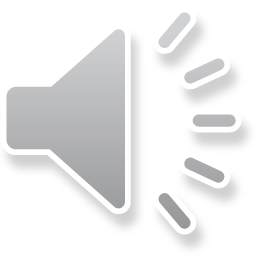 goat
1 Listen and point. Repeat
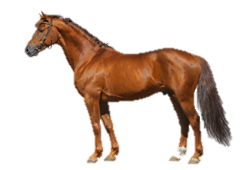 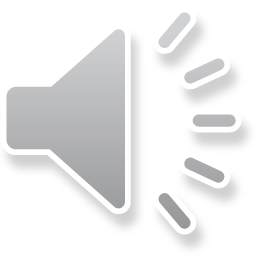 horse
1 Listen and point. Repeat
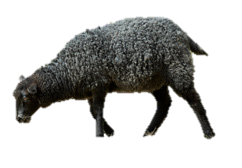 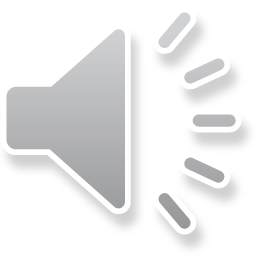 sheep
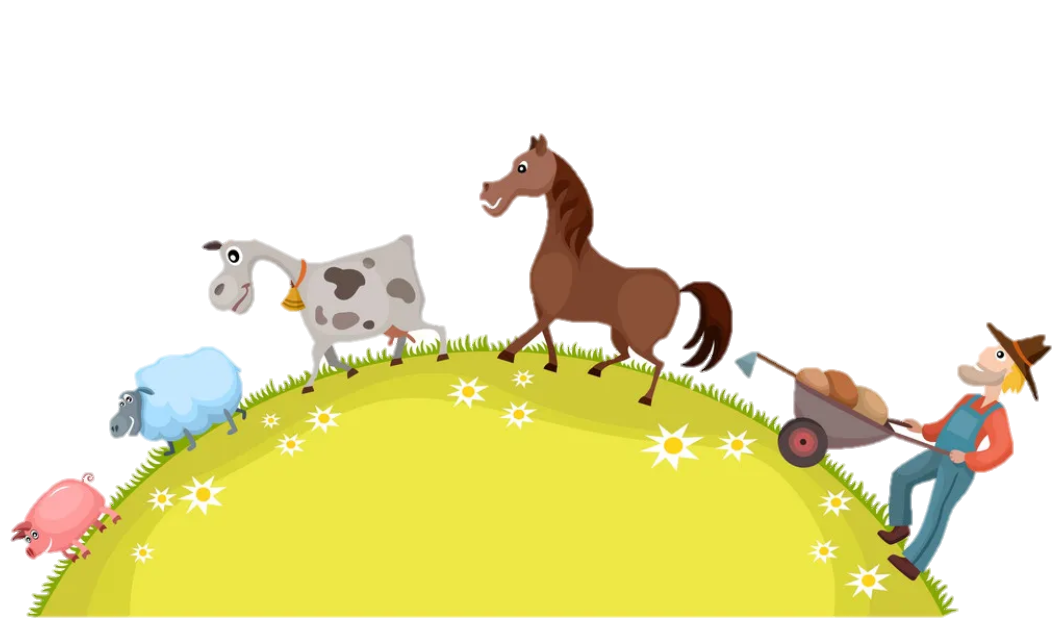 Guessing game
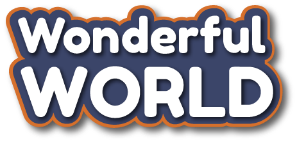 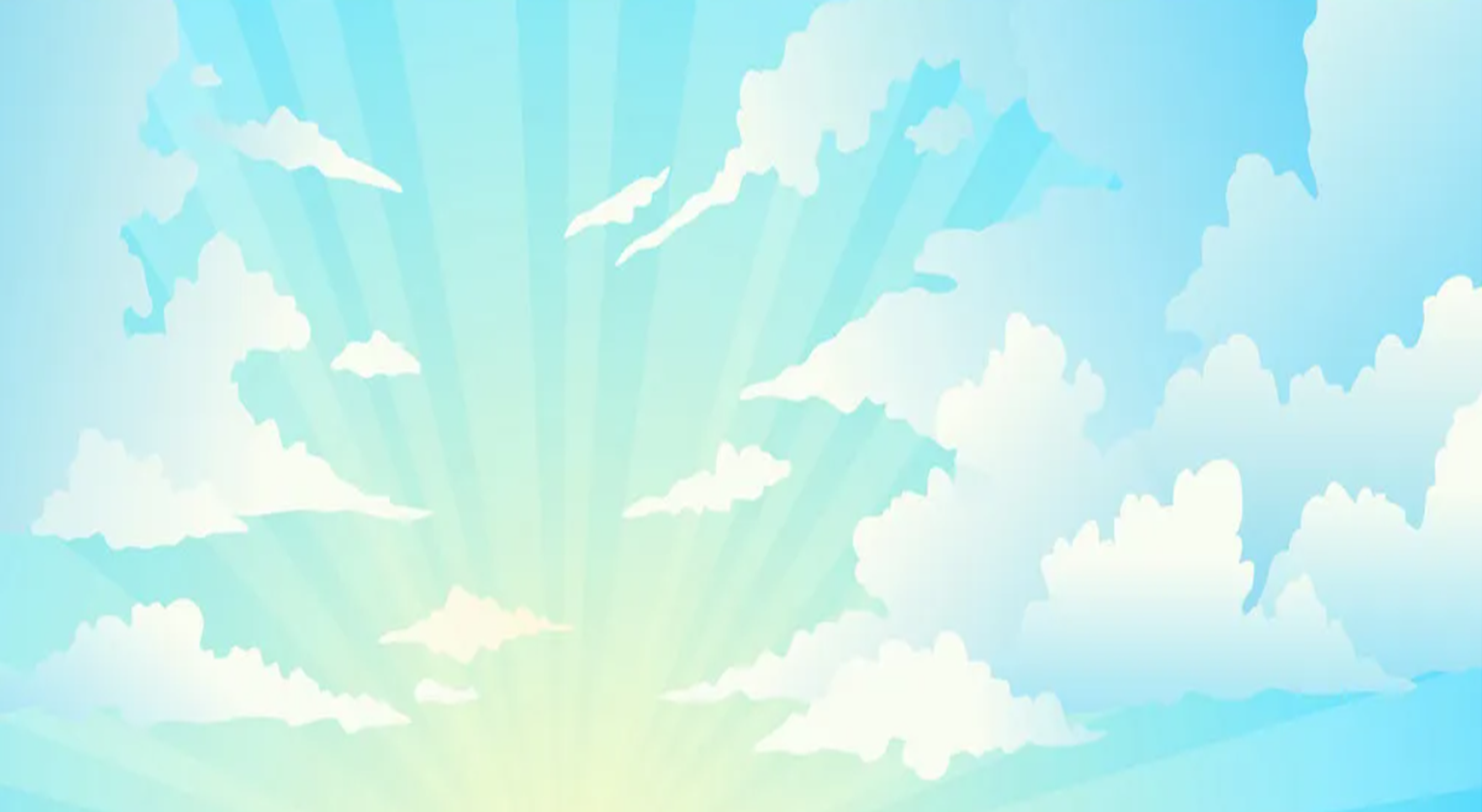 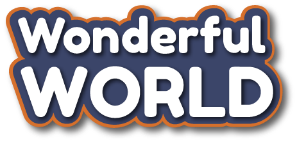 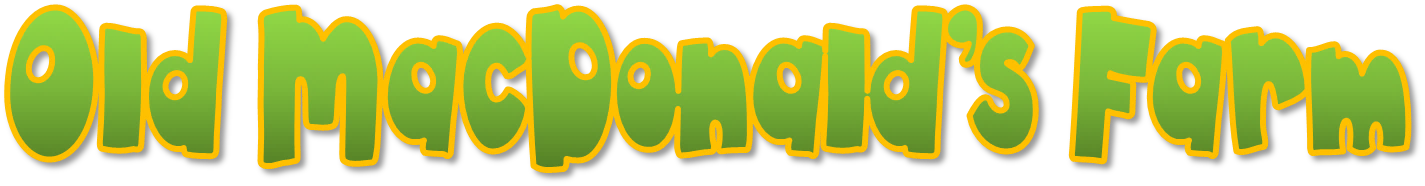 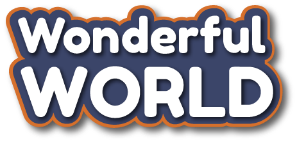 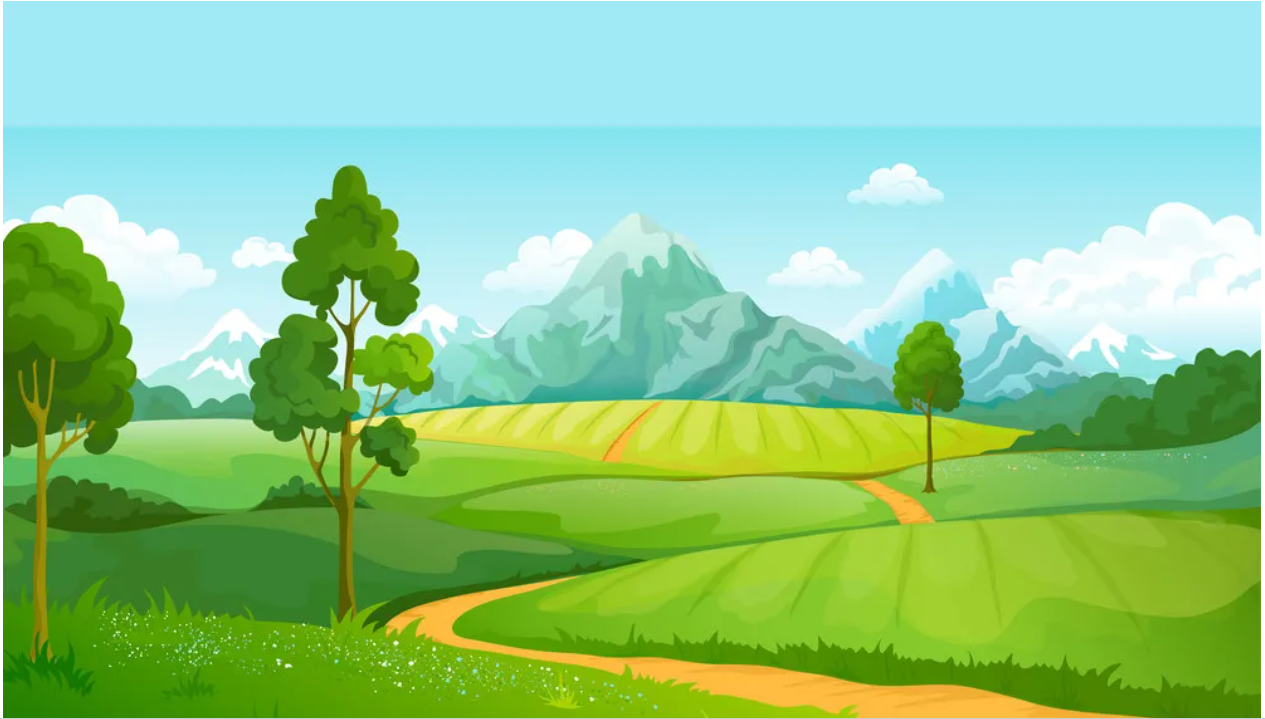 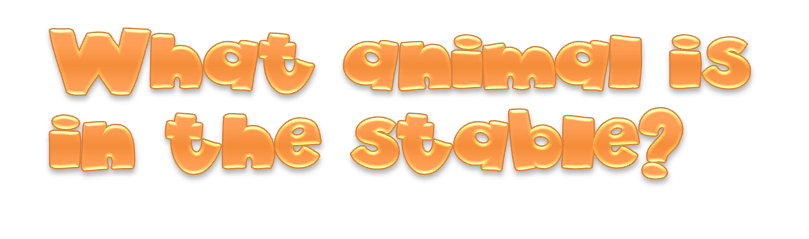 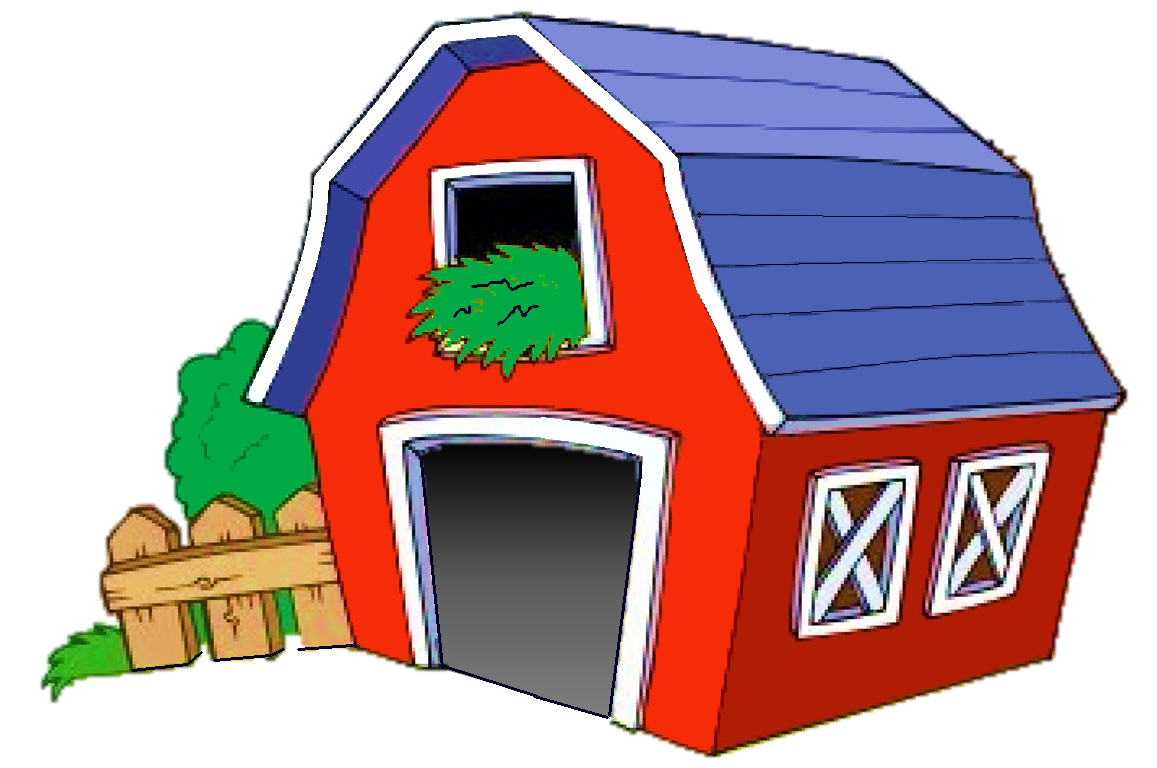 Click on the speaker and guess
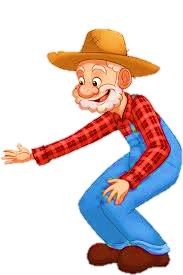 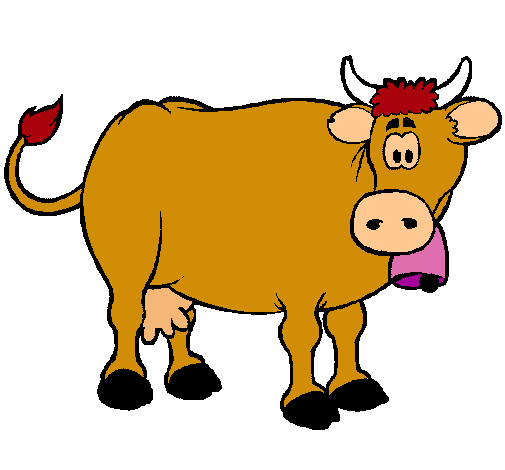 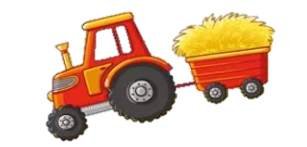 NEXT
a goat
a cow
a duck
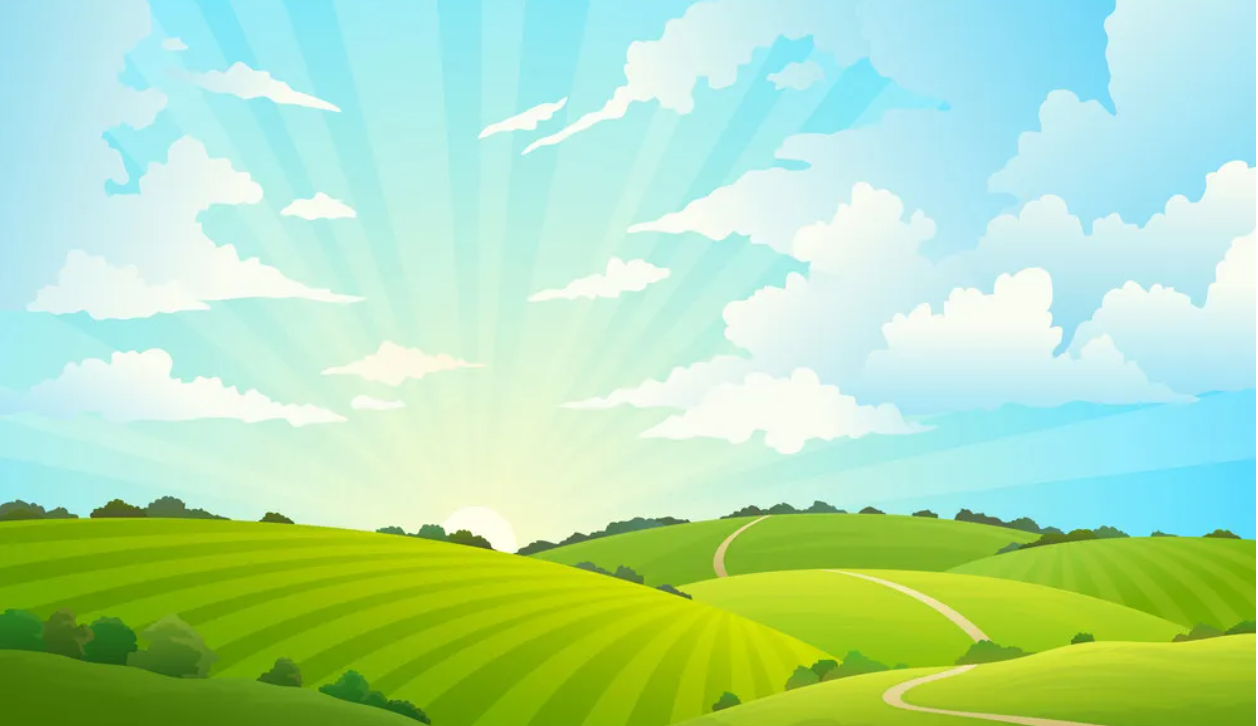 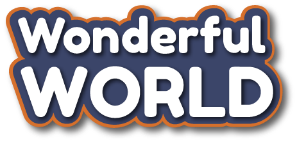 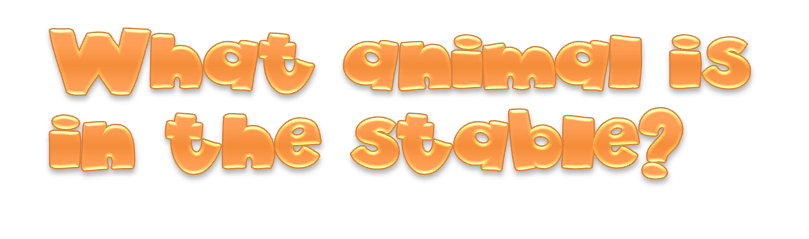 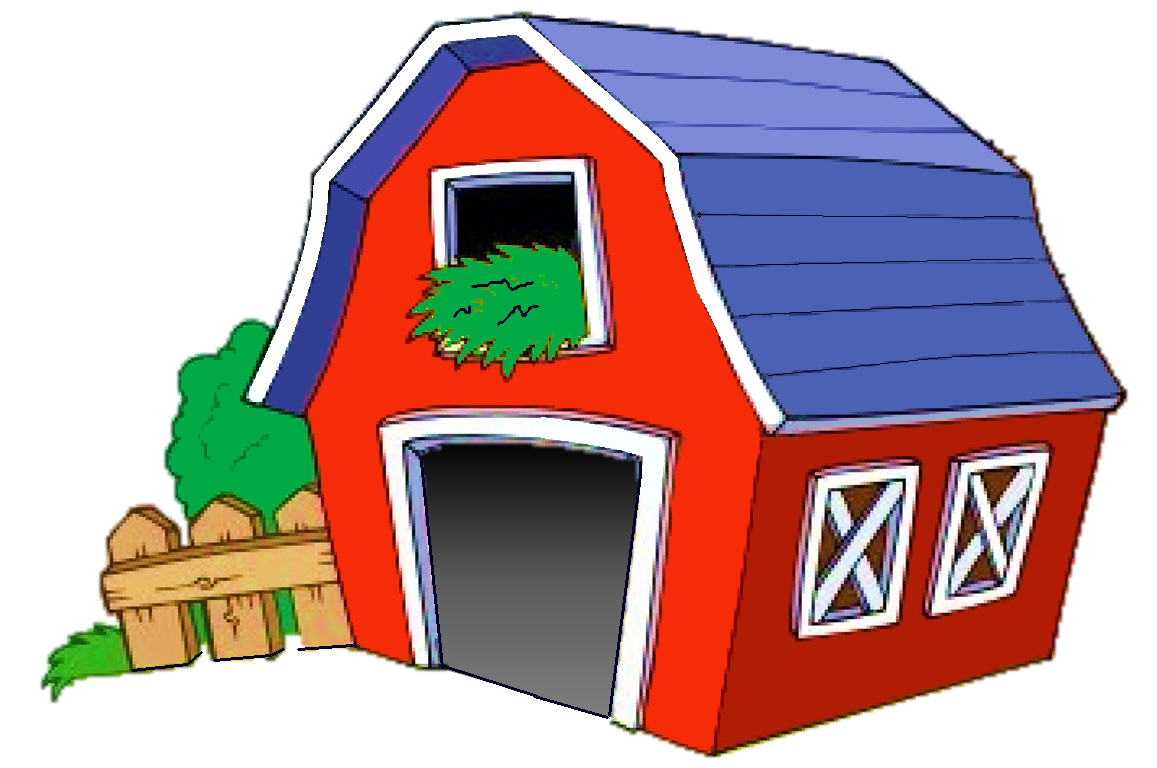 Click on the speaker and guess
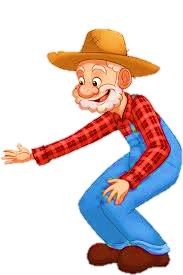 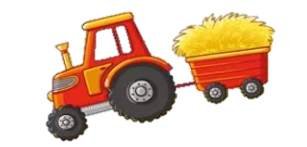 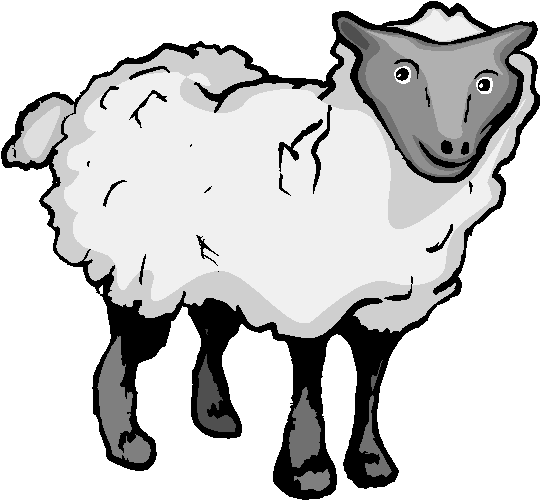 NEXT
a sheep
a duck
a goat
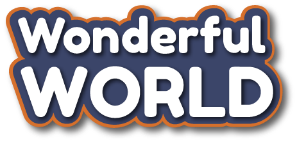 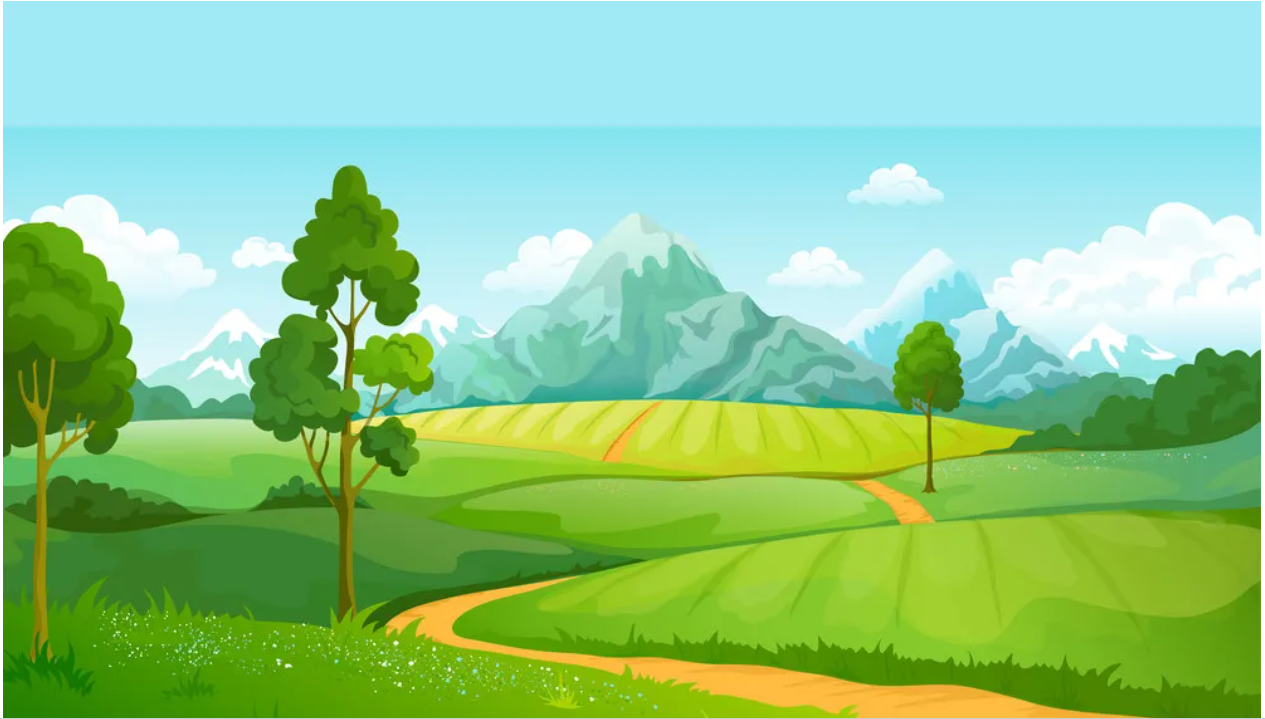 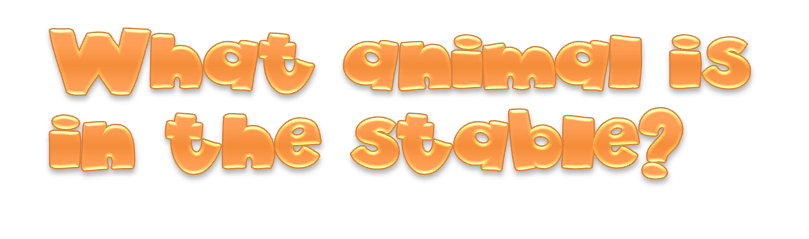 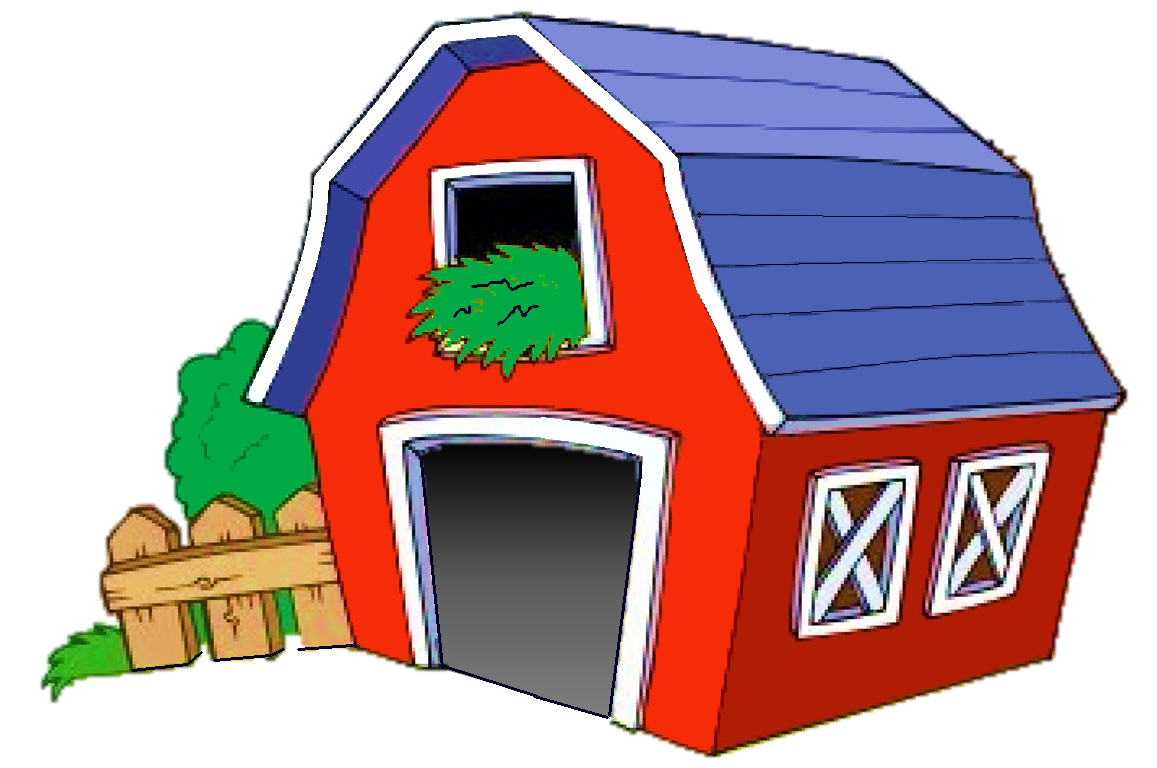 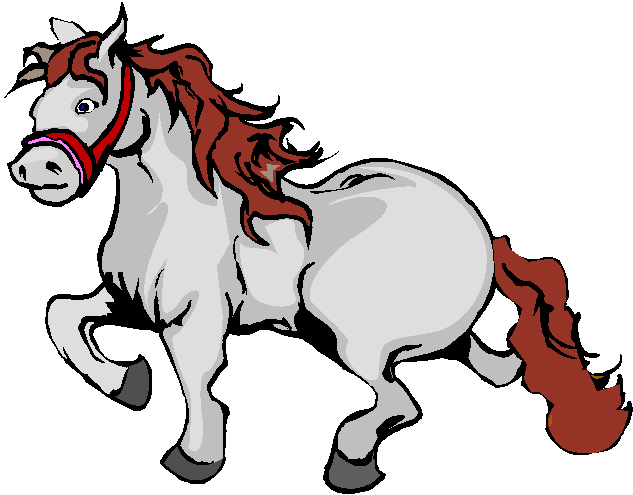 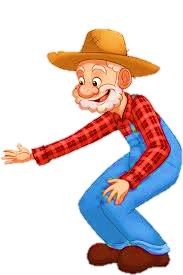 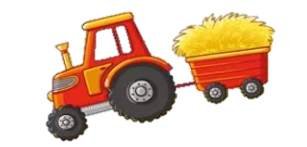 NEXT
a goat
a horse
a donkey
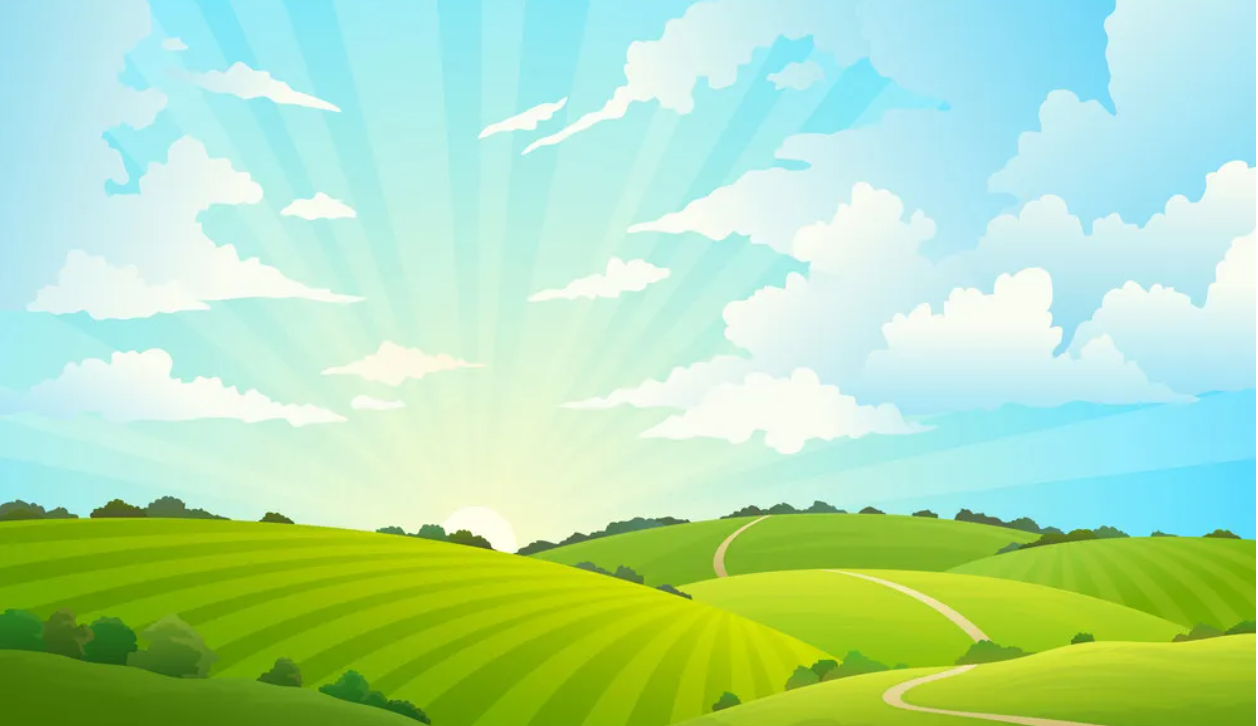 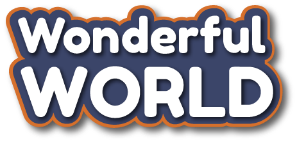 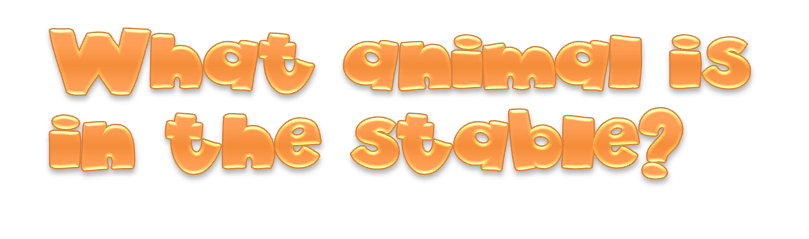 Click on the speaker and guess
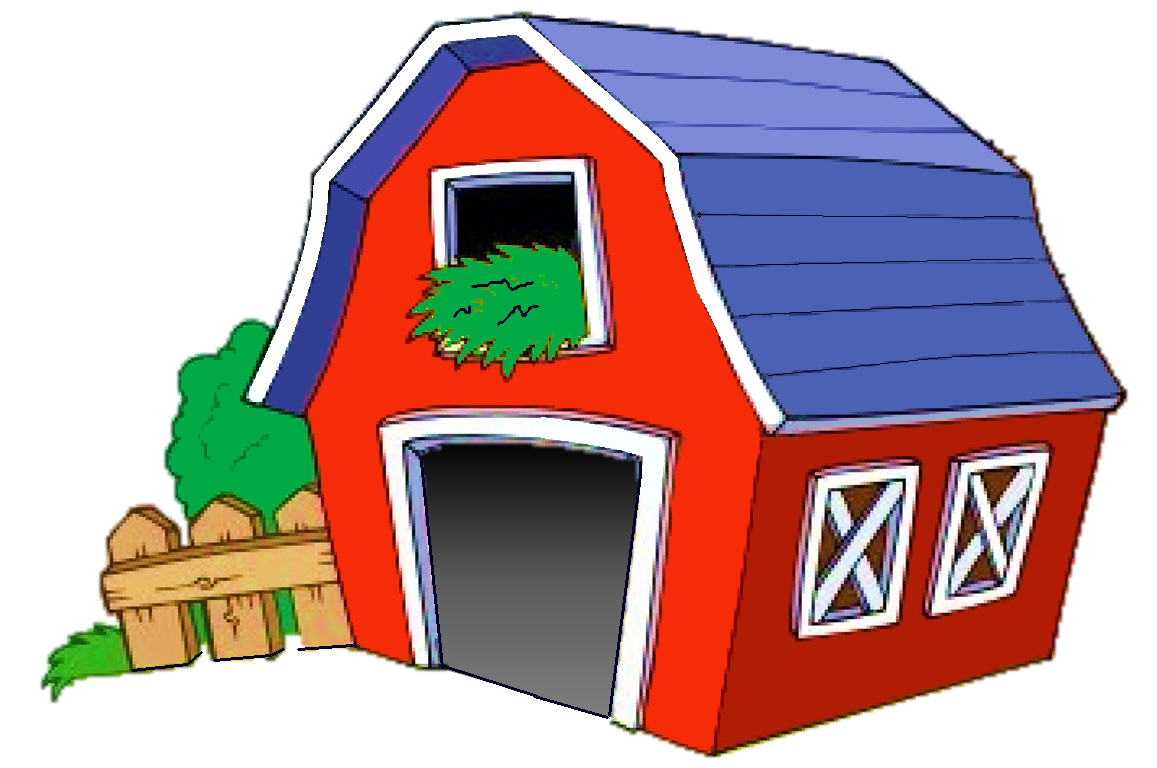 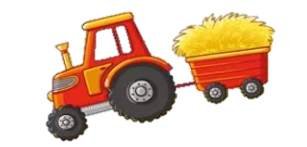 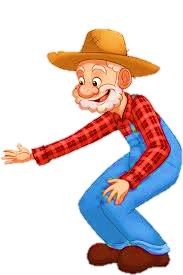 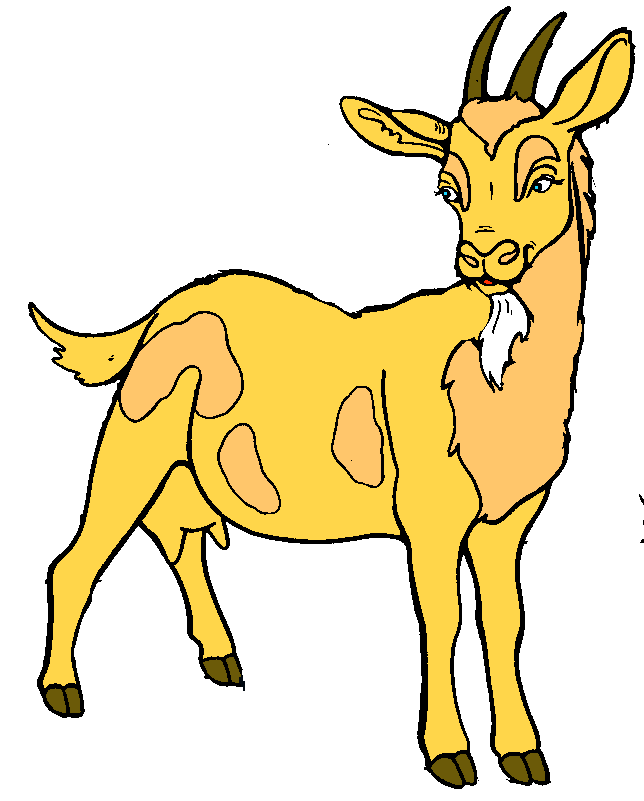 NEXT
a hen
a goat
a rabbit
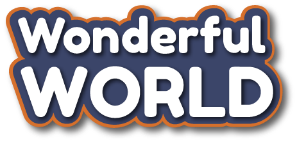 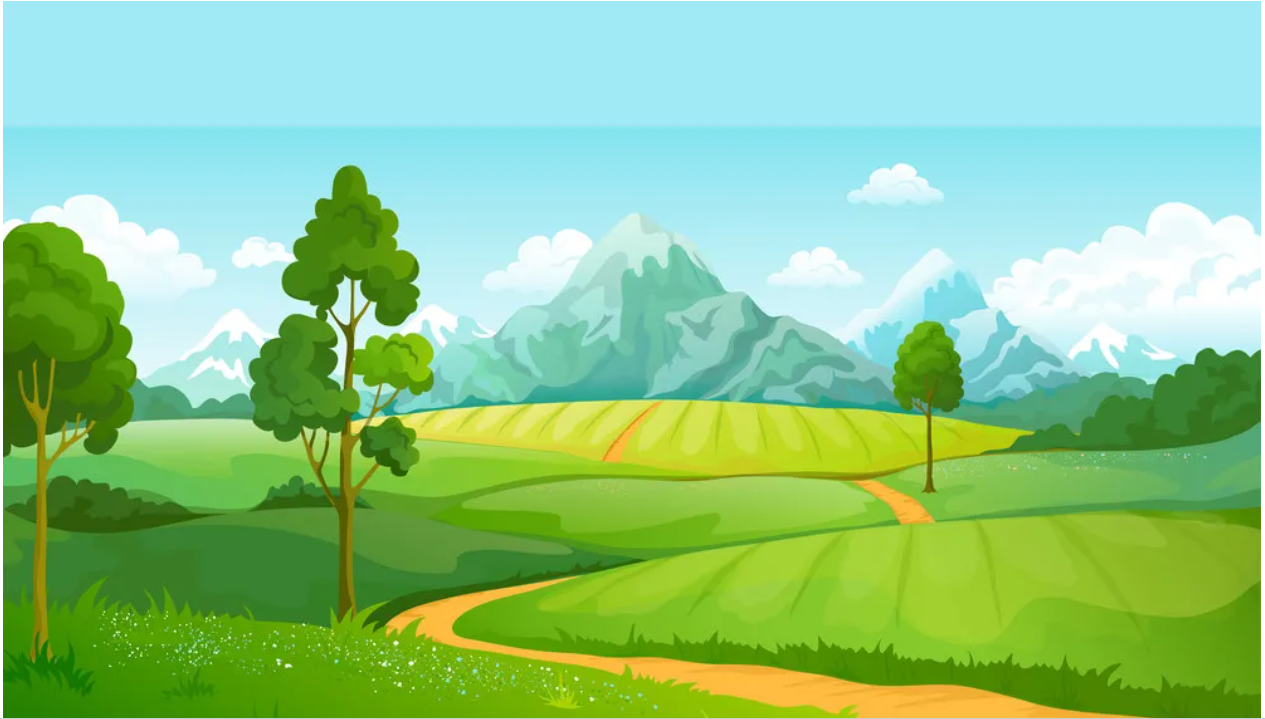 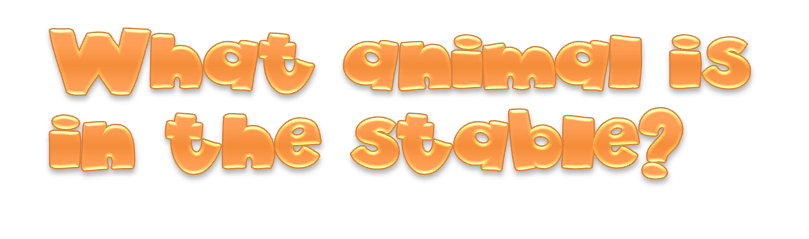 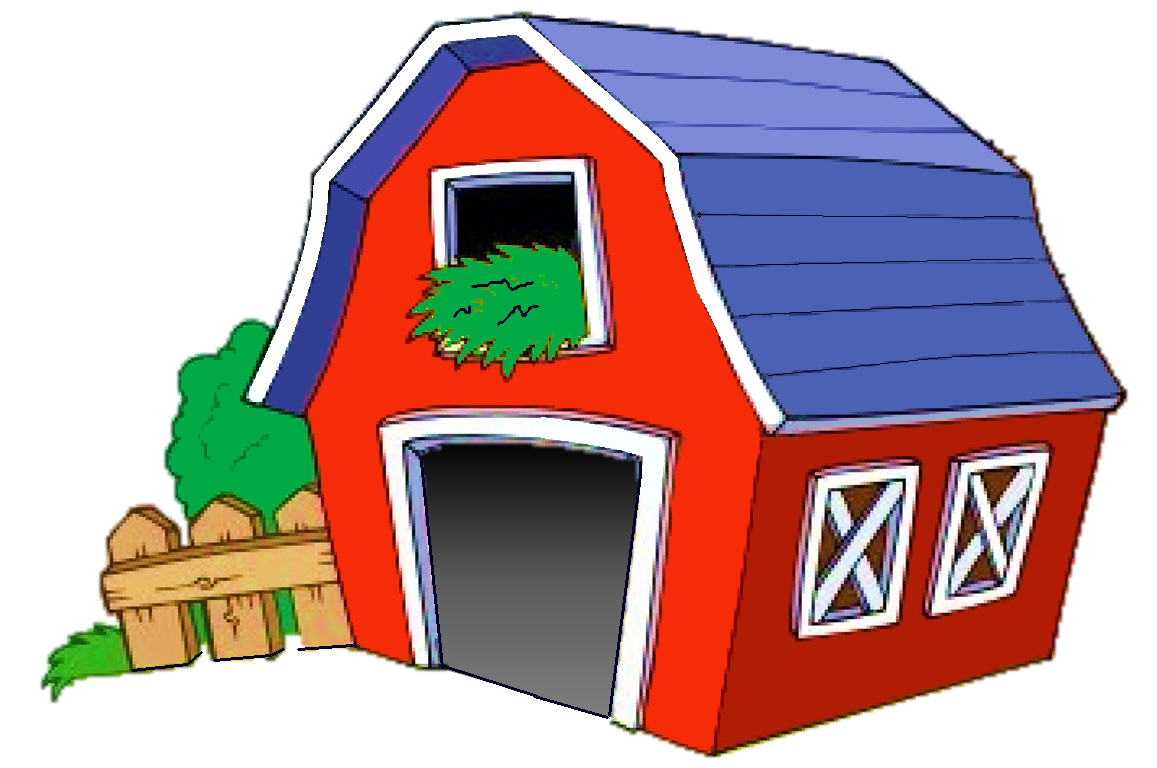 Click on the speaker and guess
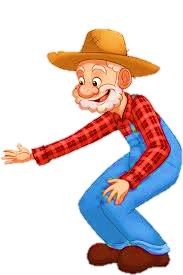 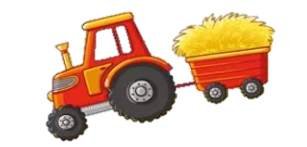 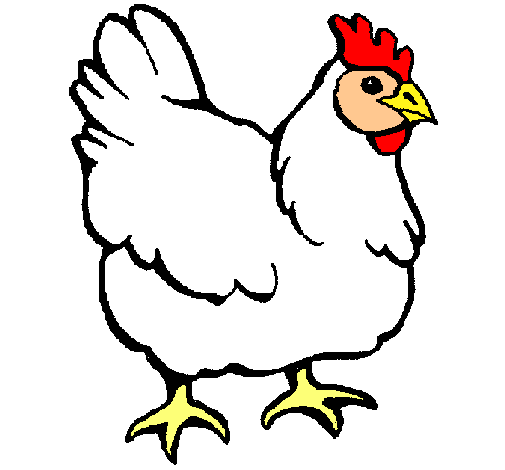 a chicken
a goat
a pig
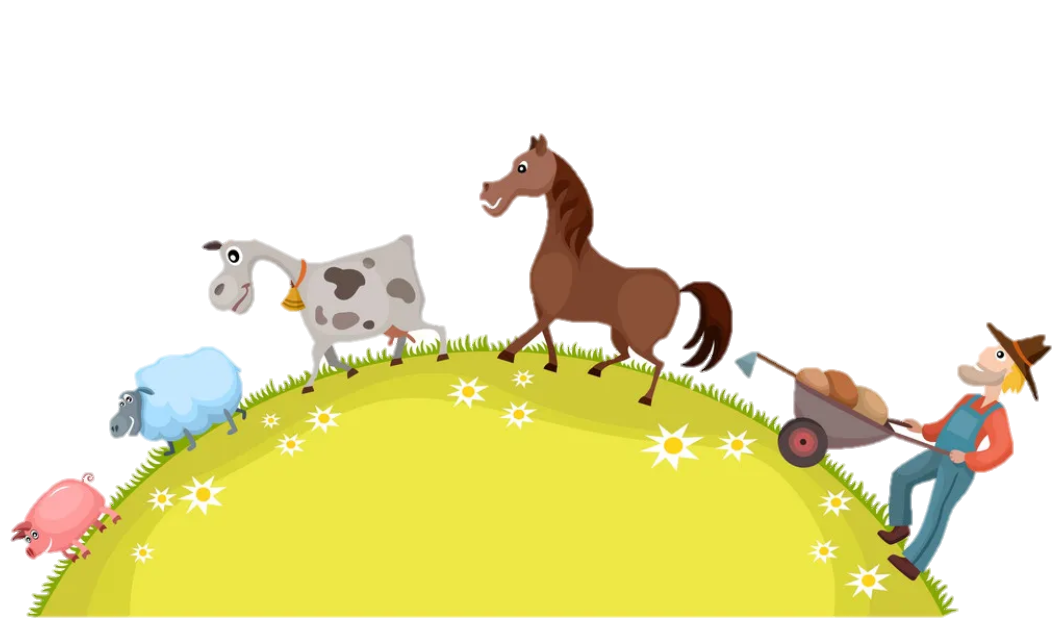 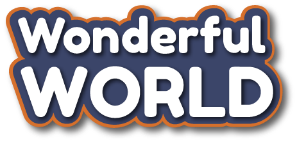 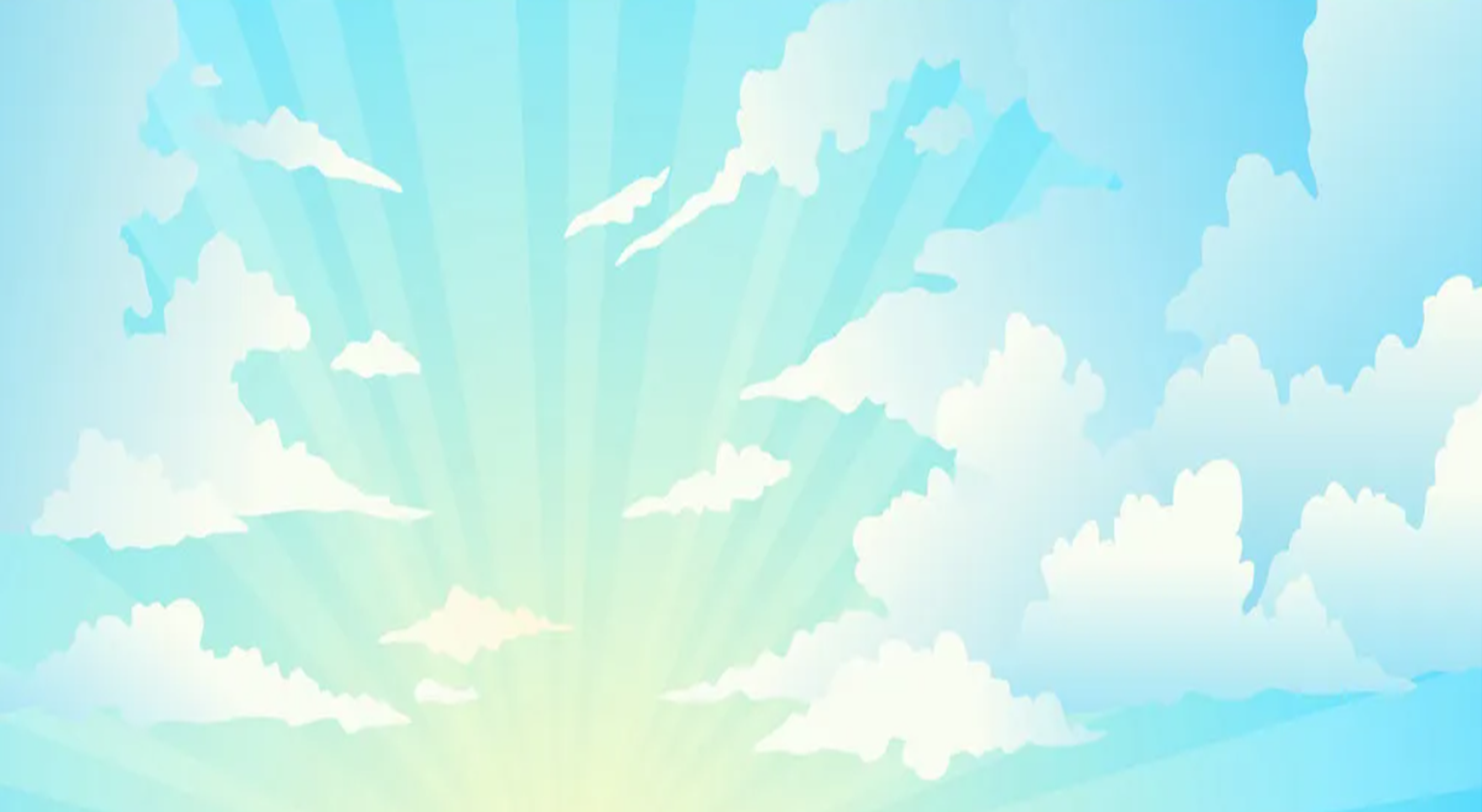 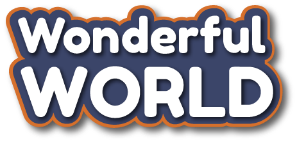 2 Listen and read. Match.
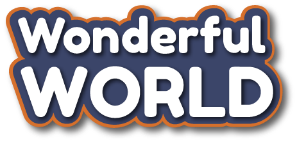 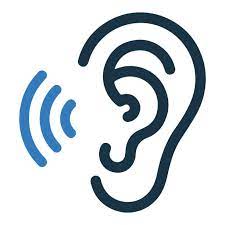 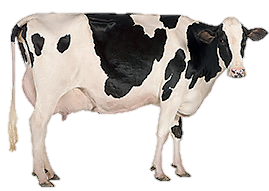 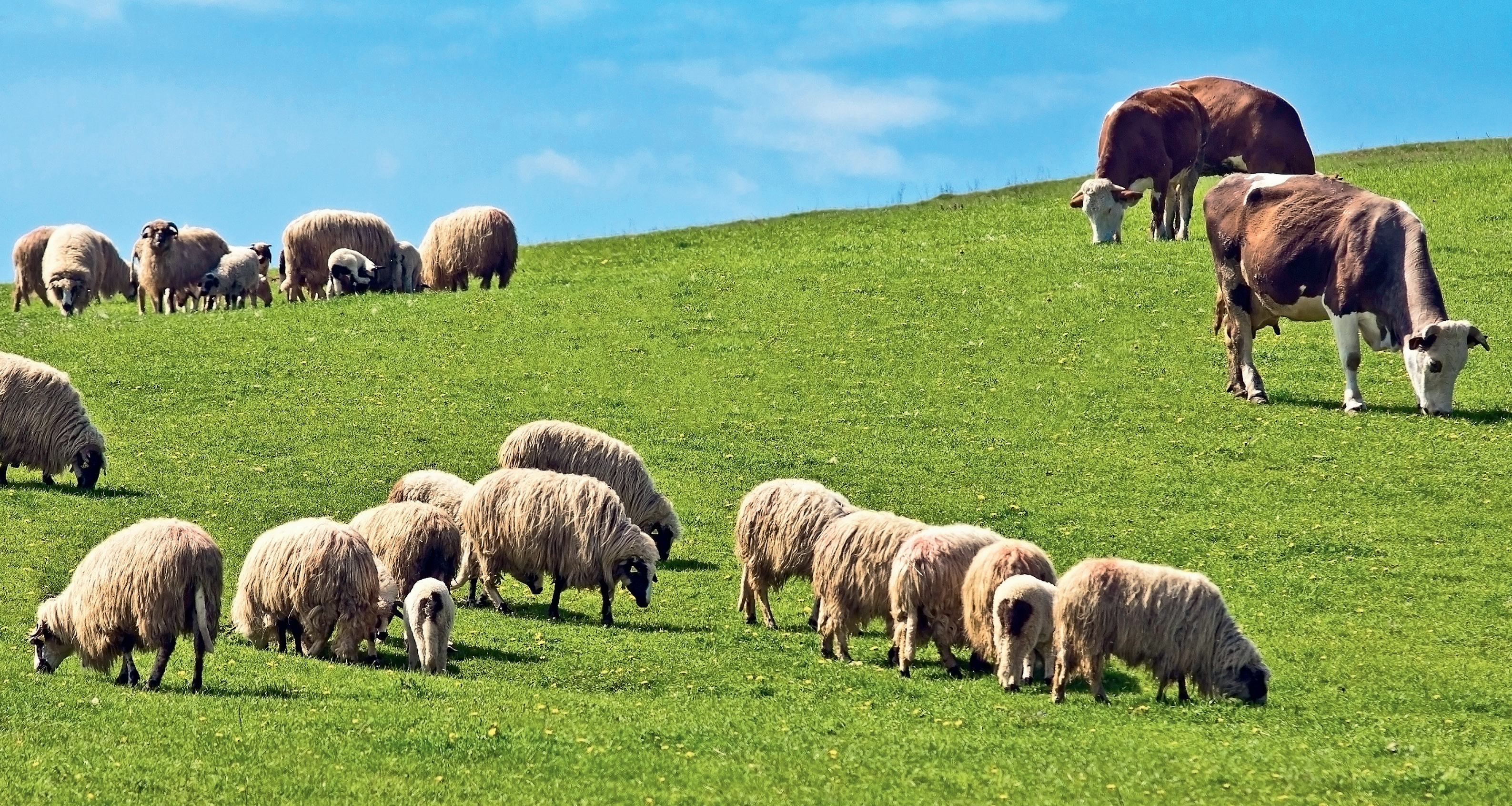 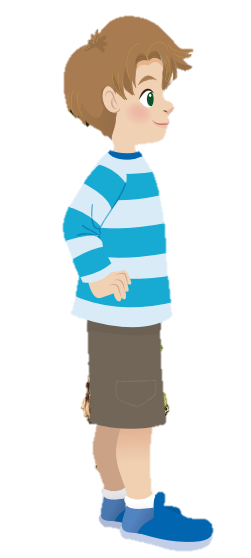 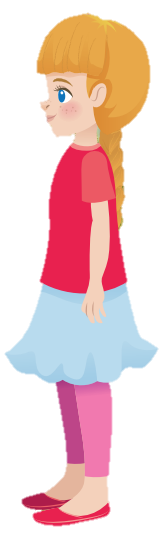 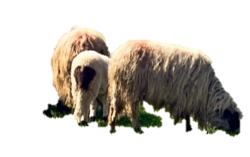 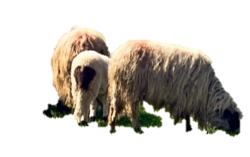 Sophie
Alex
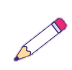 2 Listen and read. Match.
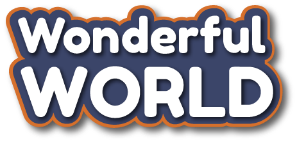 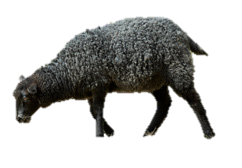 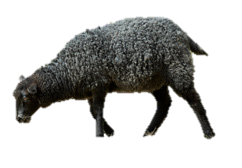 a. tall
1. sheep
b. short
c. big
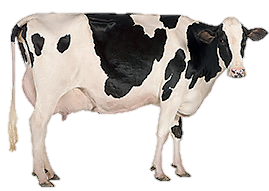 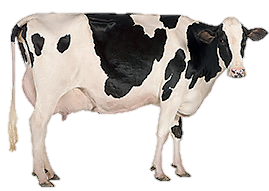 2. cows
d. small
3 Look and say
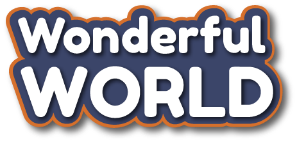 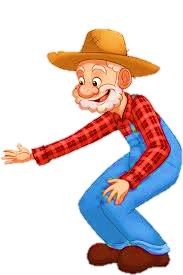 1. I’ve got........................….
some chickens
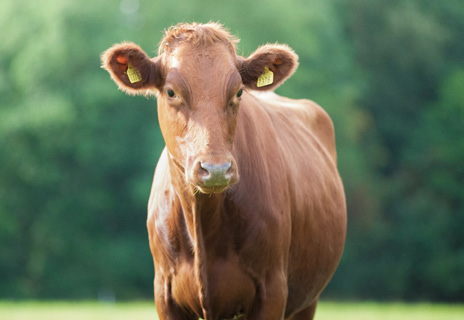 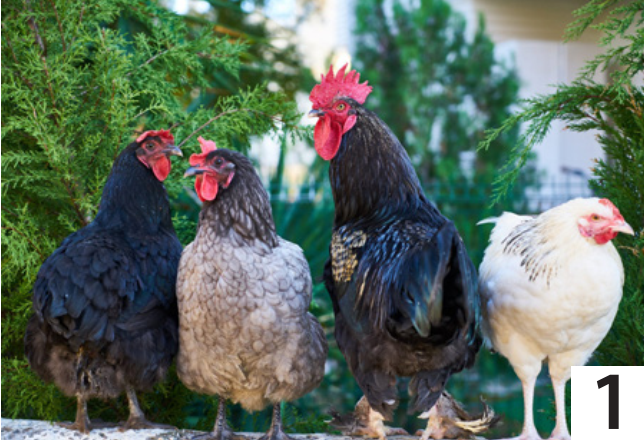 2
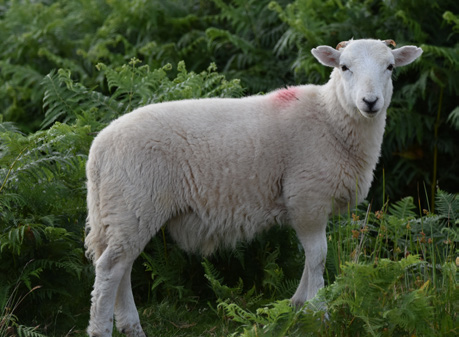 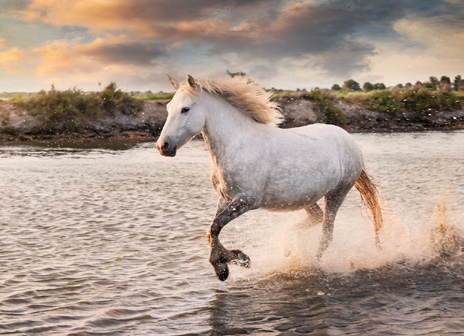 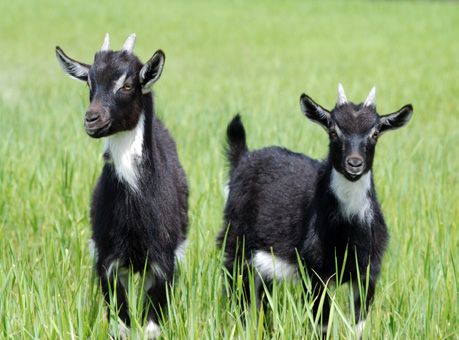 3
5
4
3 Look and say
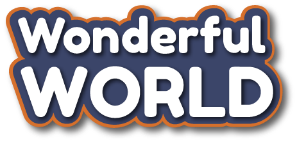 1. I’ve got........................….
some chickens.
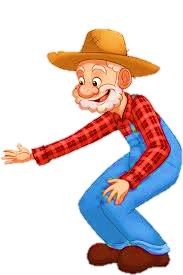 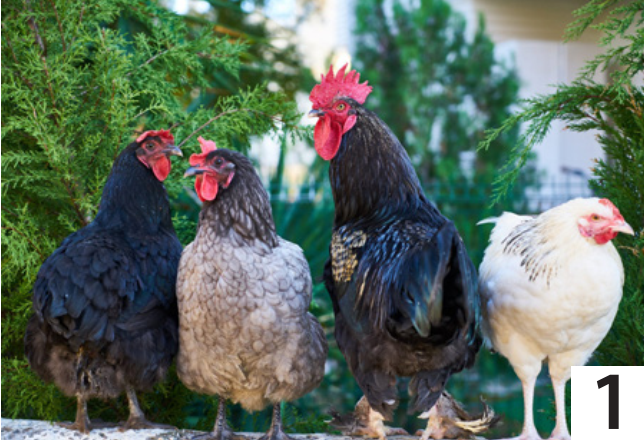 3 Look and say
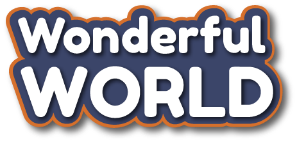 2. I’ve got........................….
a cow
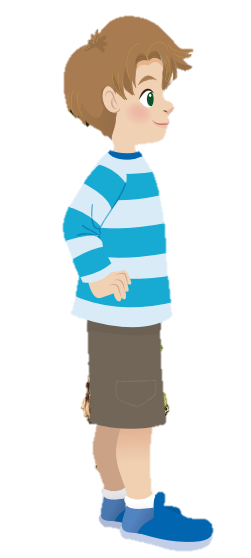 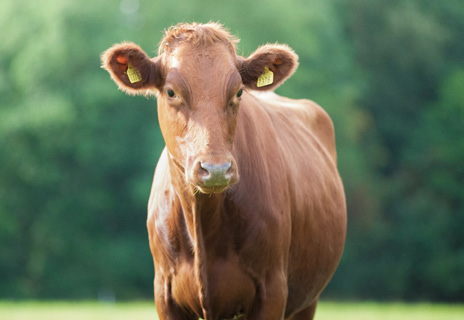 3 Look and say
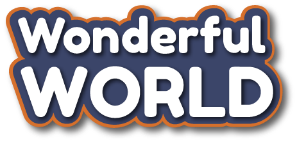 3. I’ve got........................….
some goats.
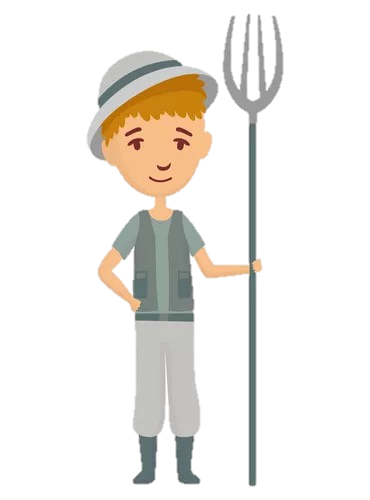 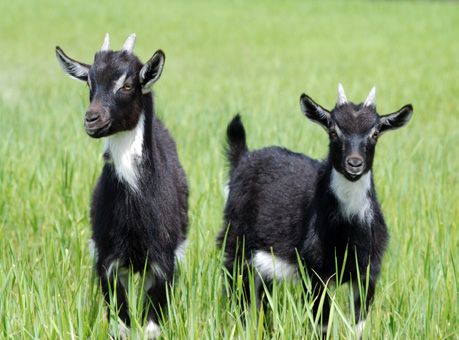 BACK
3 Look and say
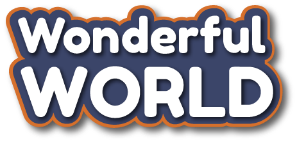 4. I’ve got.....................
a horse.
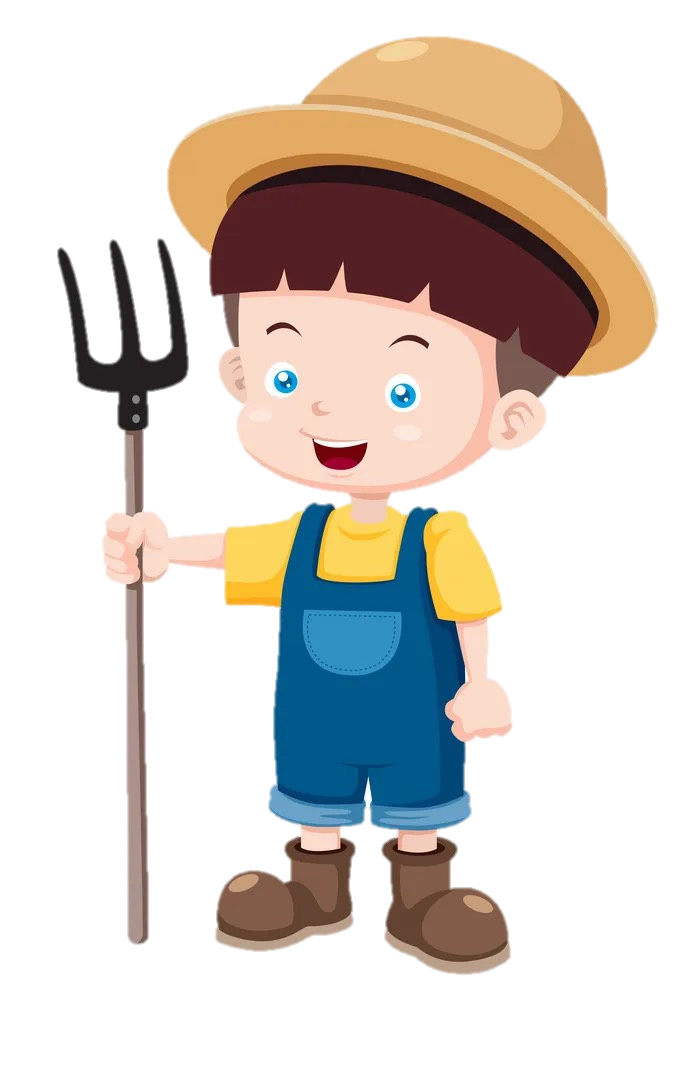 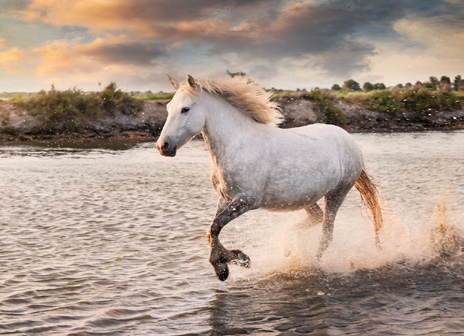 3 Look and say
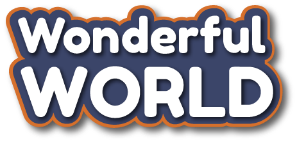 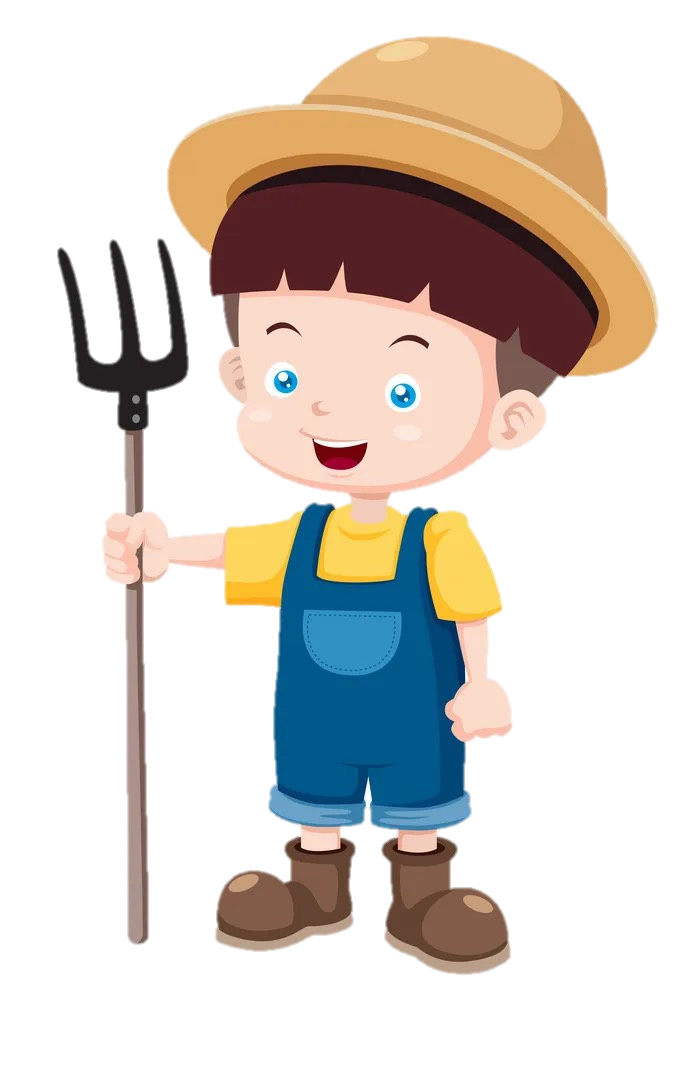 5. I’ve got........................….
a sheep.
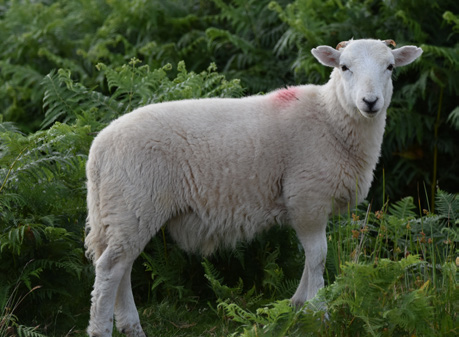 Game: Pass the ball
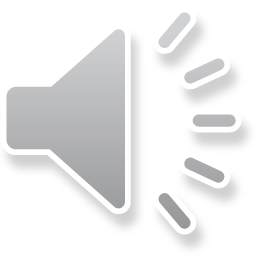 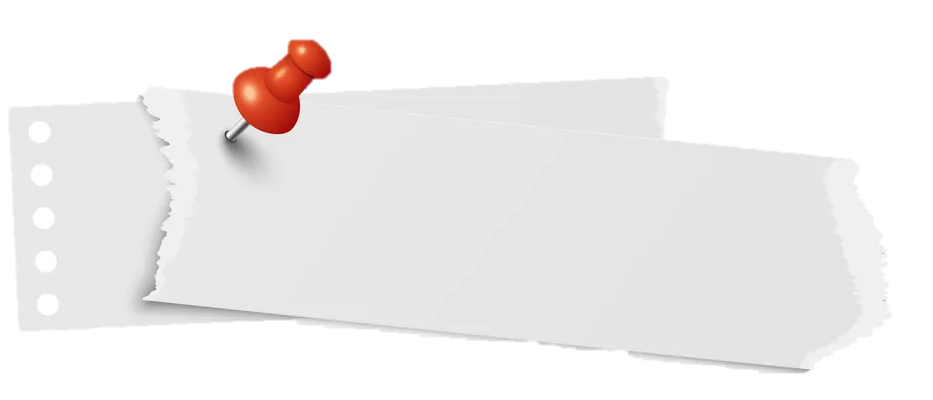 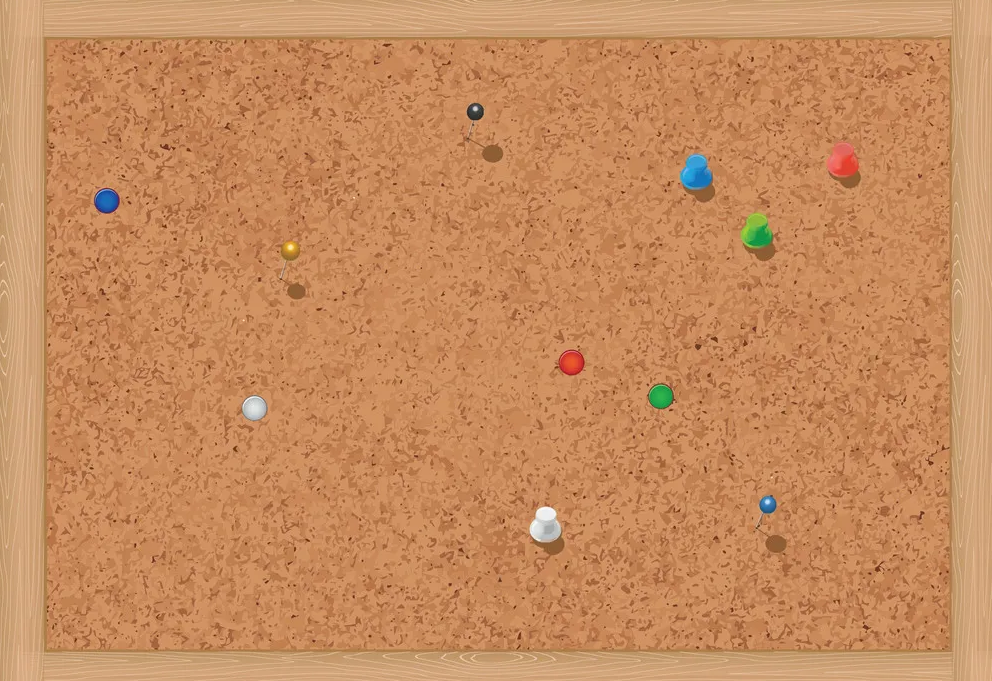 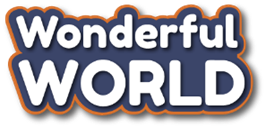 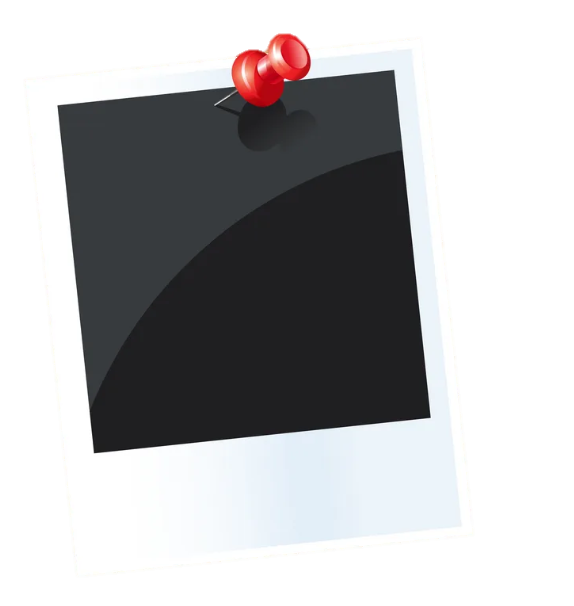 REMEMBER
Vocabulary
chicken
cow
goat
horse 
sheep
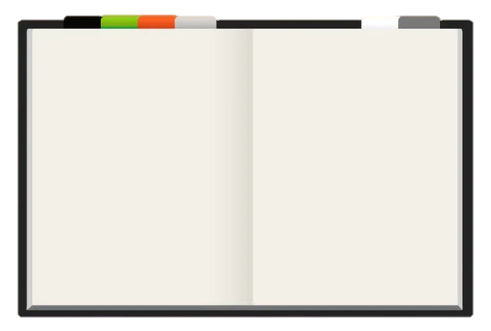 Structure

I’ve got ……….
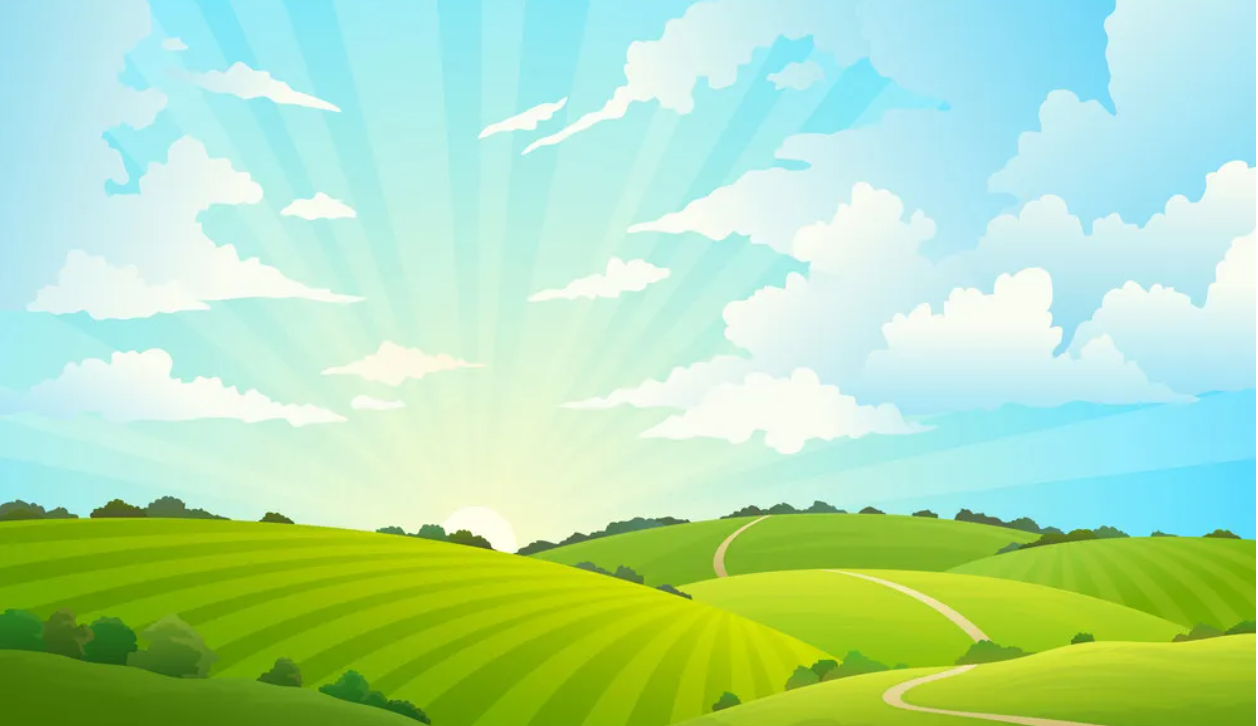 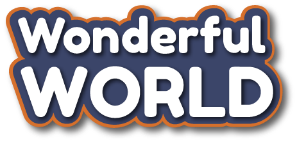 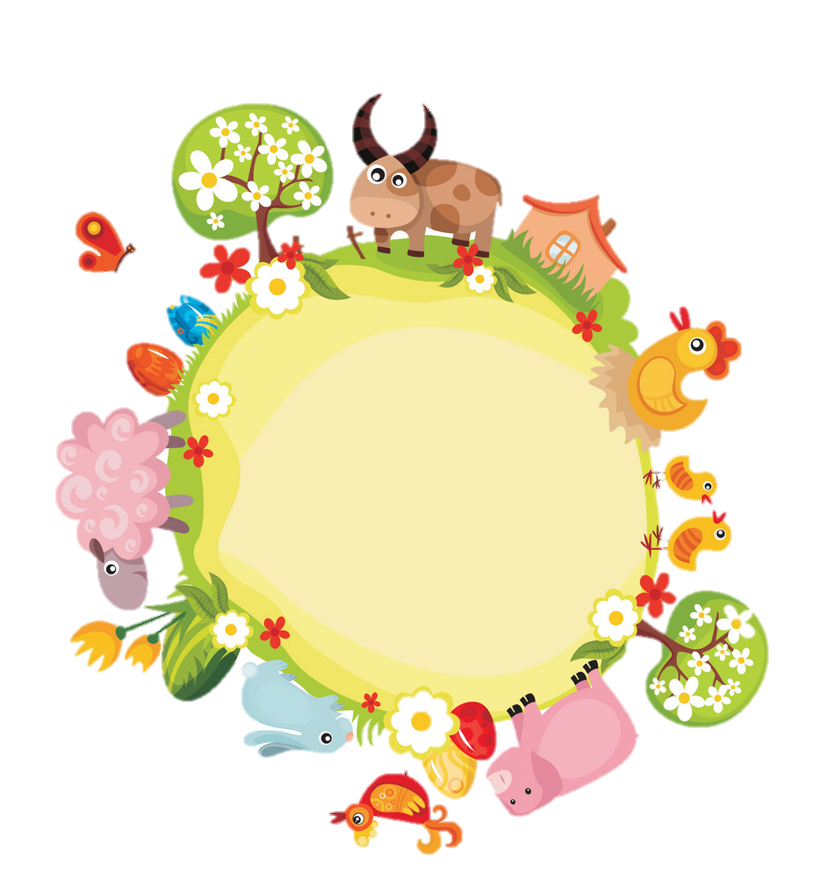 Thank you 
& goodbye!